Updating a Fuel-based Inventory of Vehicle Emissions
for Chemical Transport Modeling during LISTOS
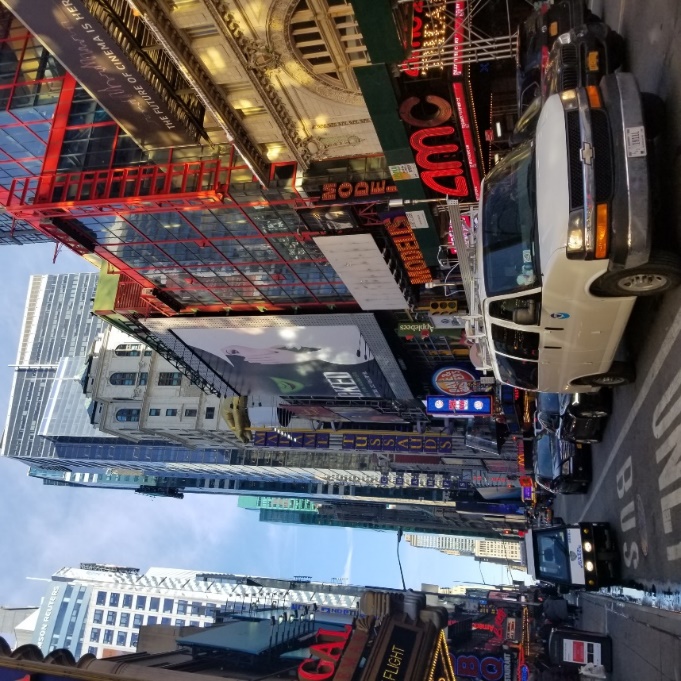 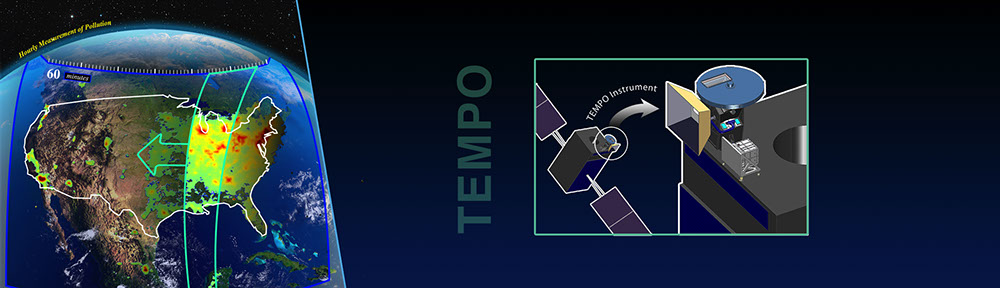 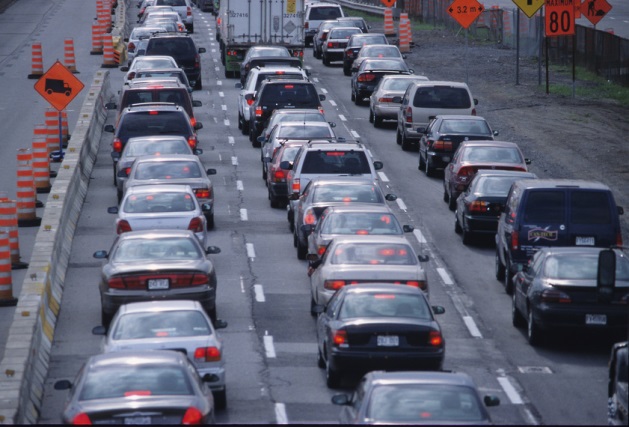 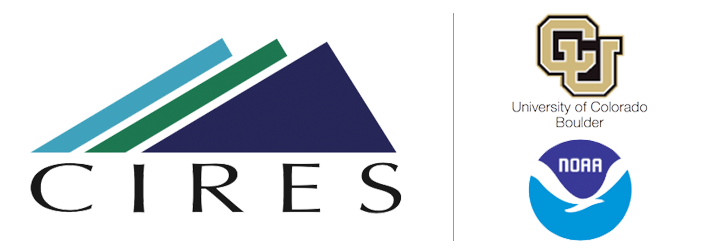 Brian C. McDonald, Ph.D.
Acknowledgments: Meng Li (CIRES/NOAA), Stuart McKeen (CIRES/NOAA), Luke Valin (EPA)
TEMPO Science Team Meeting (June 6, 2019)
Current US Budget of Nitrogen Oxides Emissions (2018)
Highway Vehicles
Industrial Facilities
Power
Plants
Off-Highway
Vehicles
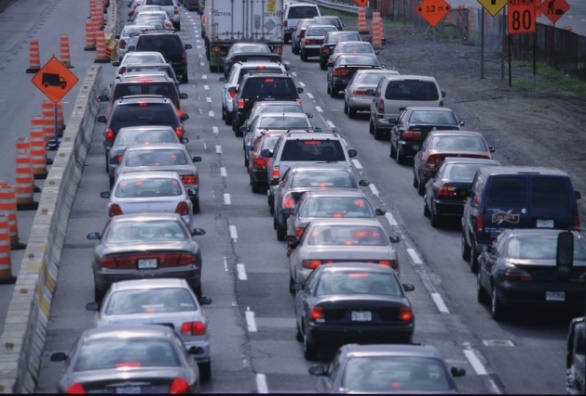 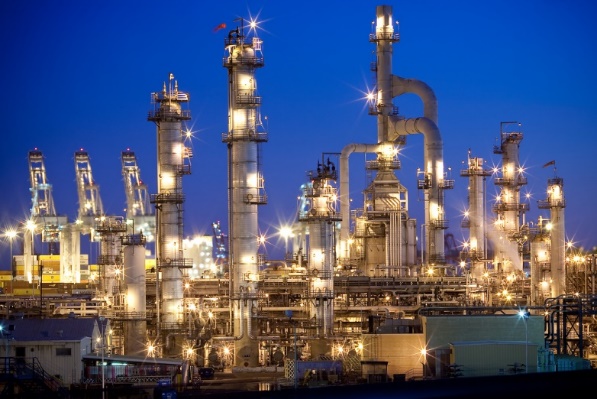 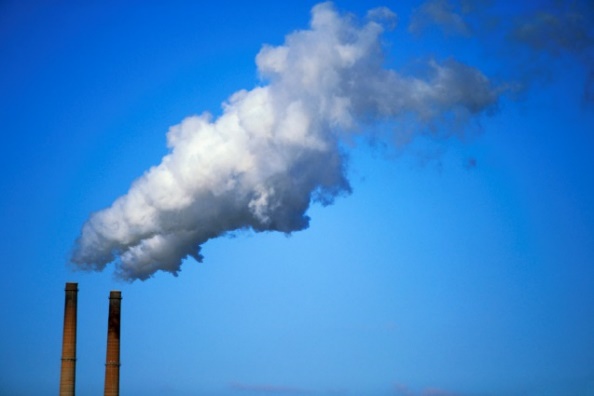 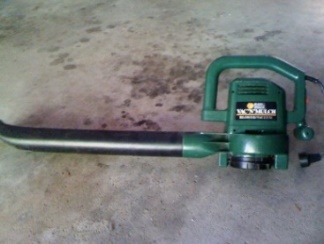 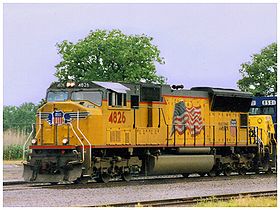 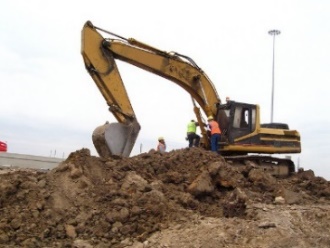 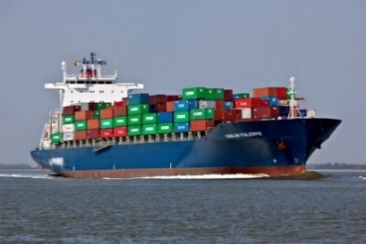 ~230 million cars + 
~3 million freight trucks
~600 coal-fired power plants
~1700 natural-gas plants
~25%
~33%
~10%
~30%
Mobile Sources
Stationary Sources
Source: EPA Emissions Trend Report
Summer Field Studies Suggest Mobile Source NOx Overestimated in NEI
Research Objectives
Update mobile source NOx emissions using a fuel-based approach for recent field campaigns (e.g., LISTOS)

Utilize regional chemical transport model and evaluate with TROPOMI and Pandora NO2 column data
What can TEMPO data provide that helps improve bottom-up emission inventories?
Trends in U.S. Mobile Source Activity (Fuel Use)
Emissions  =  Activity (kg fuel) x Emission Factor (g/kg fuel)
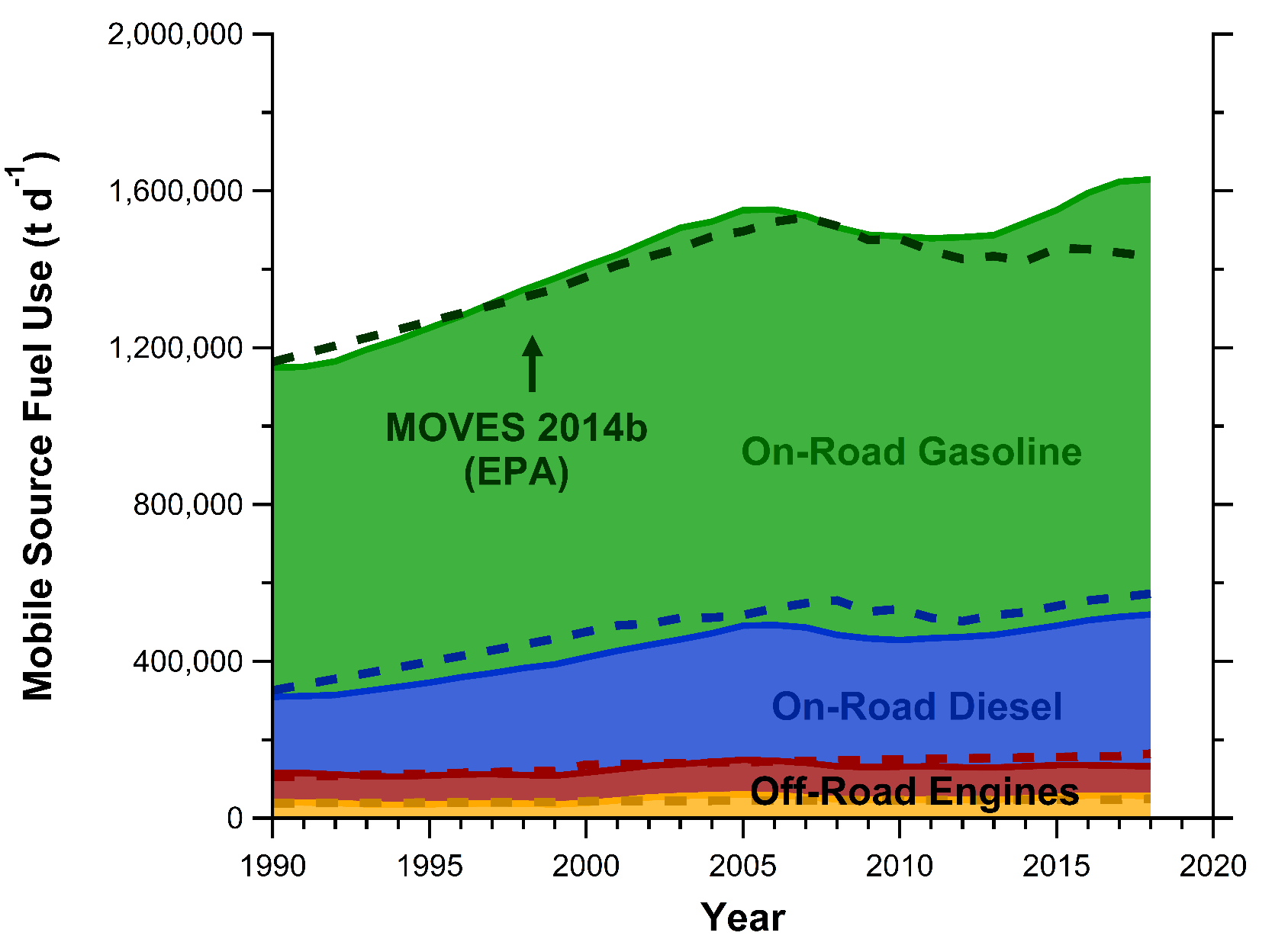 Fuel sales based on
US DOT and DOE surveys
reported annually by state
Fuel Use (t/d)
Year
Trends in Mobile Source NOx Emission Factors Updated to 2018
Emissions  =  Activity (kg fuel) x Emission Factor (g/kg fuel)
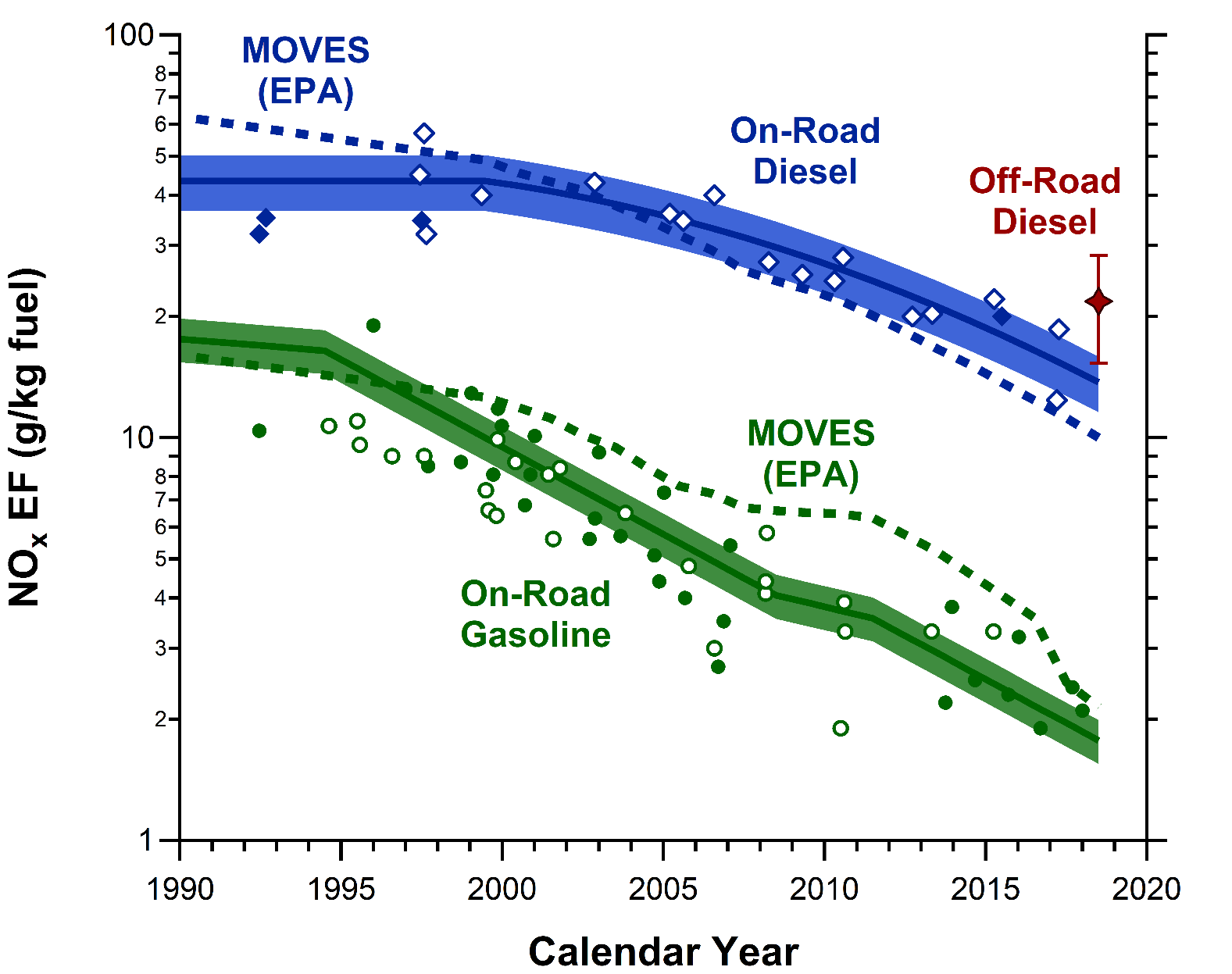 NOx EF (g/kg fuel)
Diesel EF 
within ~30%
Gasoline EF
within ~20%
(default from MOVES shown)
Year
Updated US NOx Emissions Inventory from 2013 to 2018
Total U.S. NOx emissions decreases by ~3.5% y-1
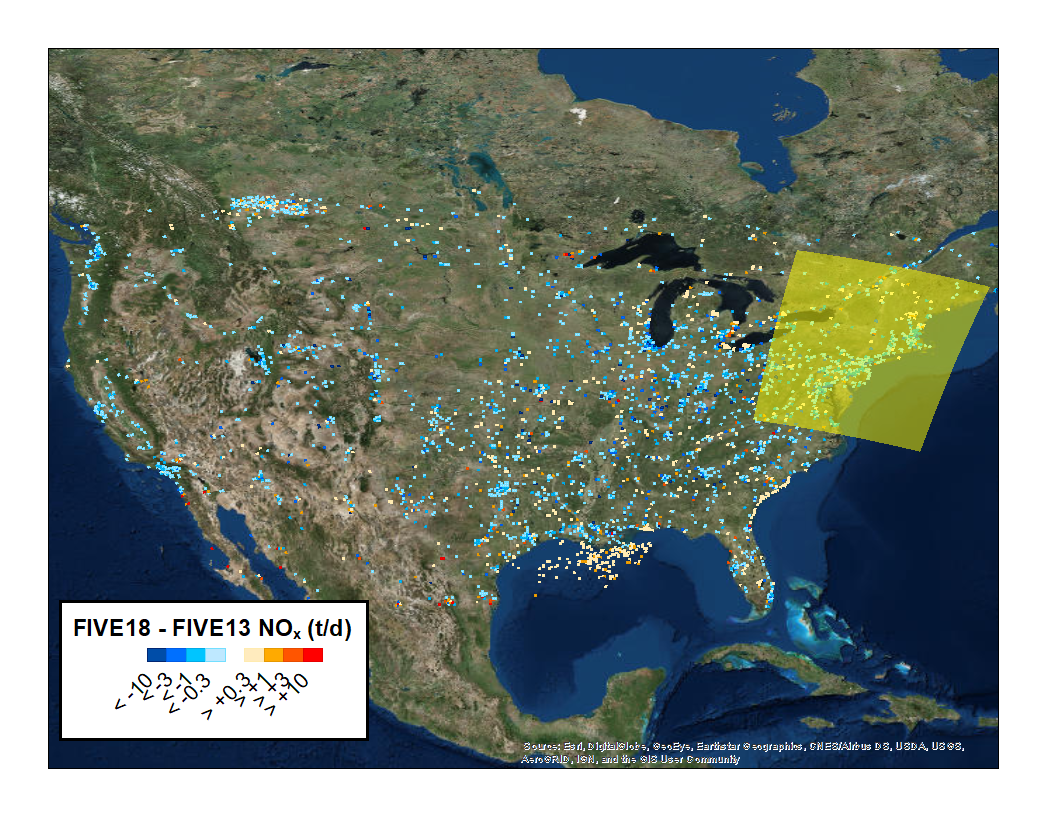 Updated mobile sources with FIVE

~60% of decrease

(2) Updated power plants with CEMS

~40% of decrease

(3) Updated other point sources to NEI14
Updated inventory (4 km x 4 km) for NOx, CO, VOCs will be made publicly available
WRF-Chem Model Comparison of NO2 with TROPOMI (July 2018)
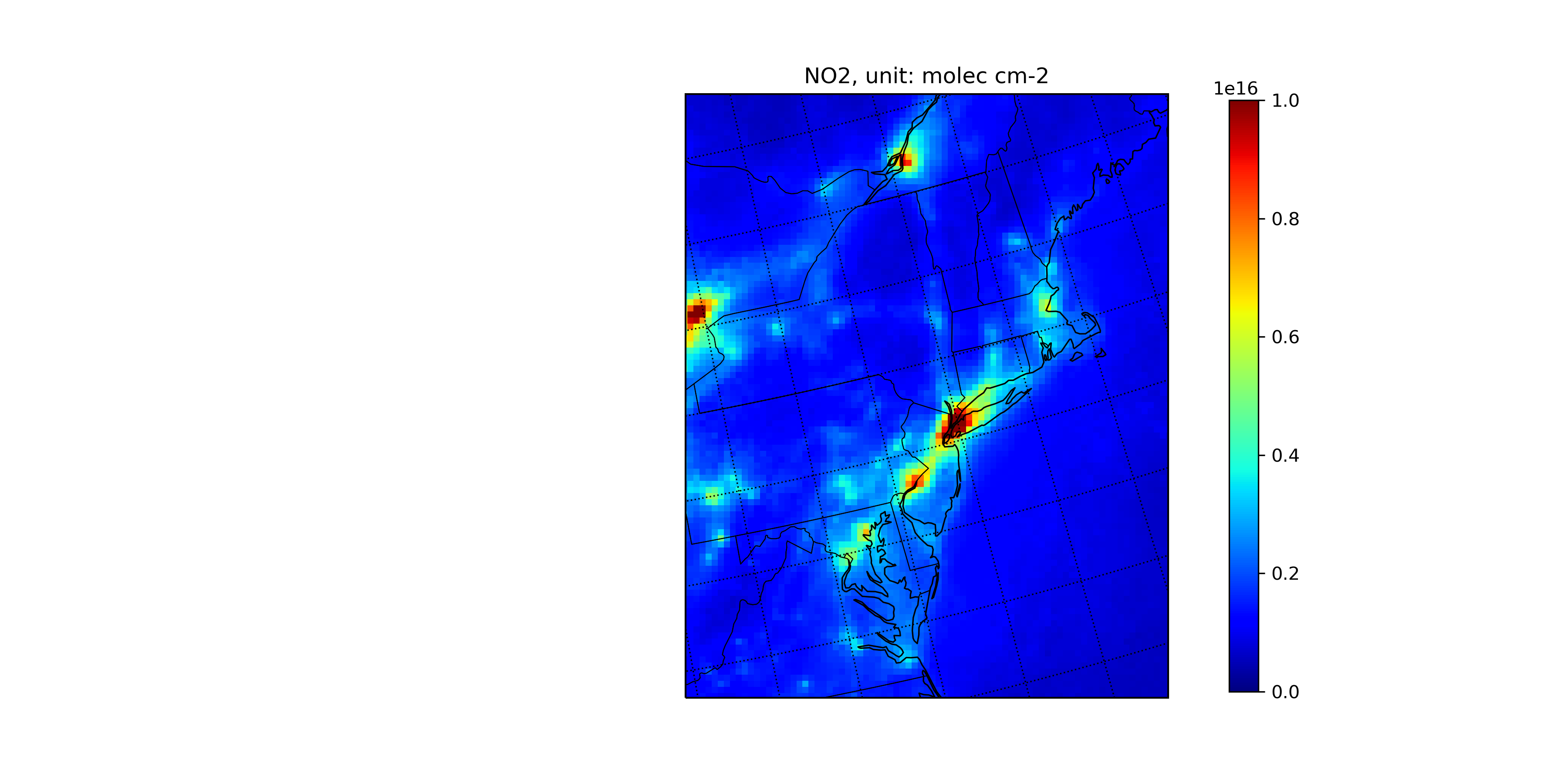 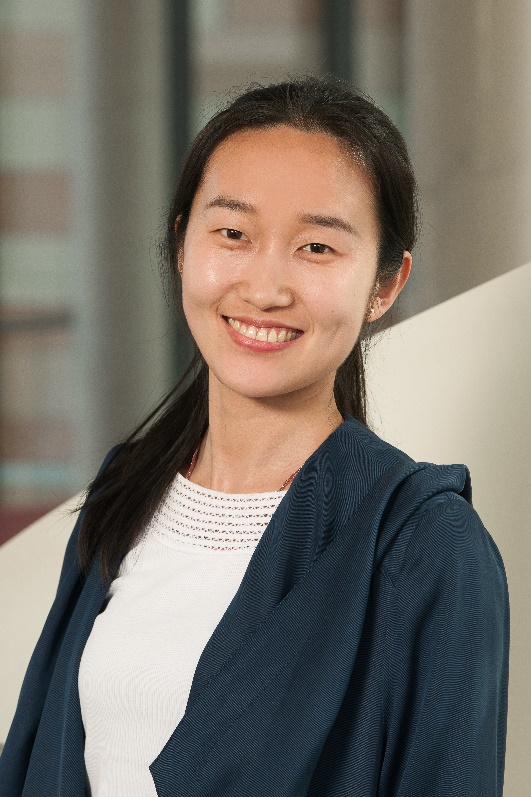 Tropospheric NO2 (molec. cm-2)
Meng Li (NOAA)
Recalculated AMF for TROPOMI NO2 retrieval
allows for more “apples-to-apples” comparison
WRF-Chem (12 km x 12 km)
WRF-Chem Model Comparison of NO2 with TROPOMI (July 2018)
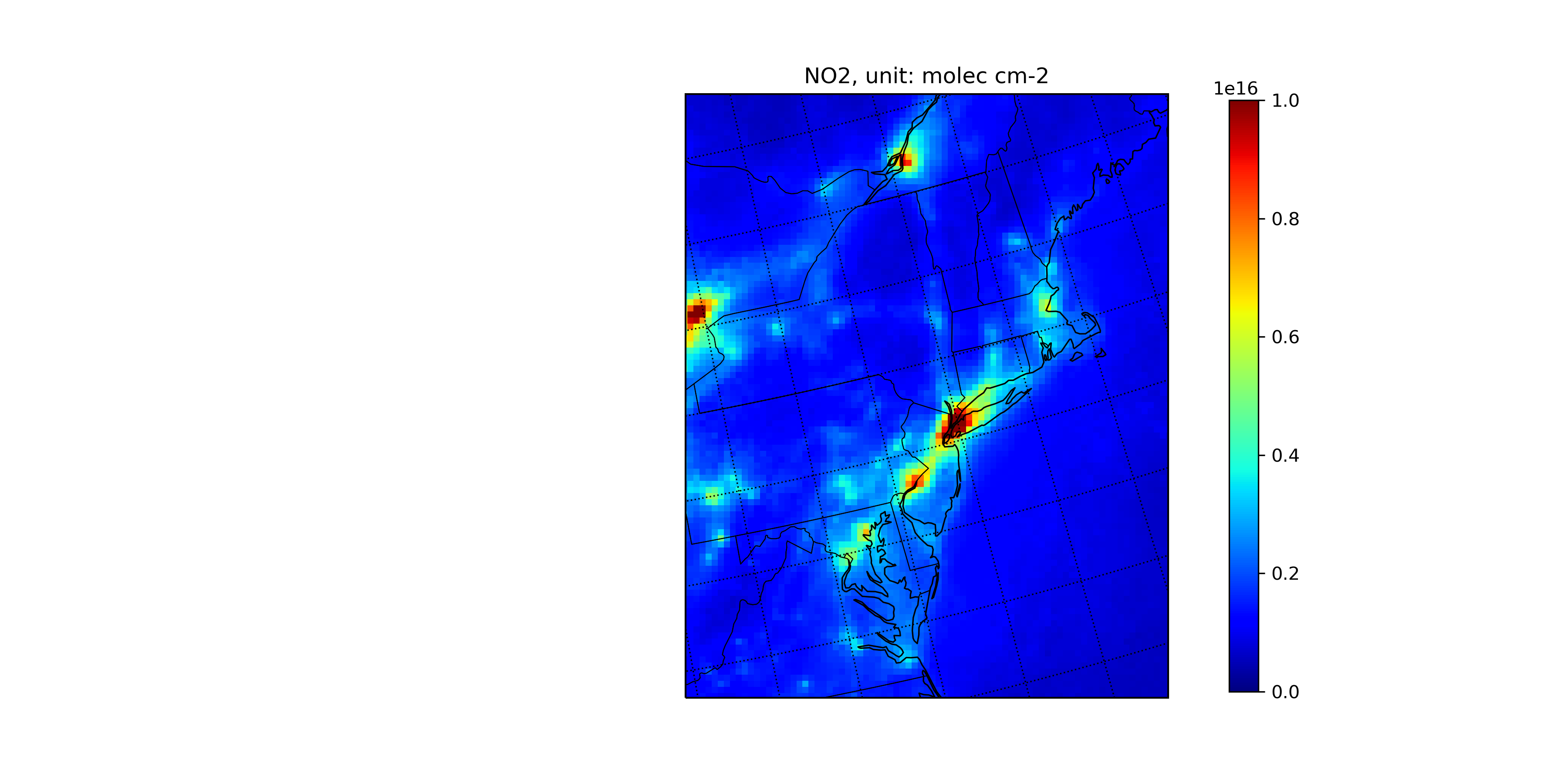 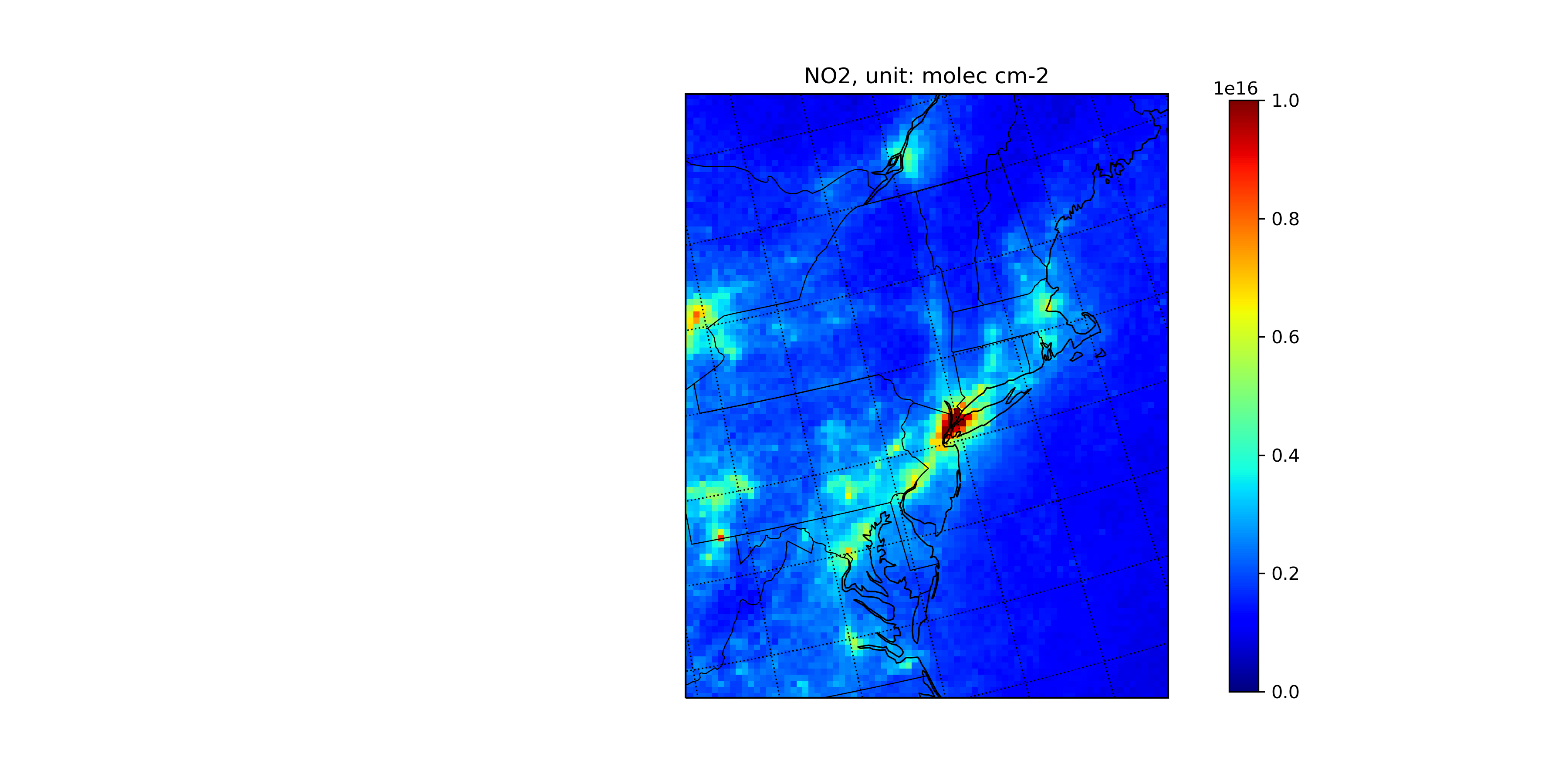 Tropospheric NO2 (molec. cm-2)
Tropospheric NO2 (molec. cm-2)
WRF-Chem (12 km x 12 km)
TROPOMI (12 km x 12 km)
Model Results Generally Consistent with TROPOMI NO2
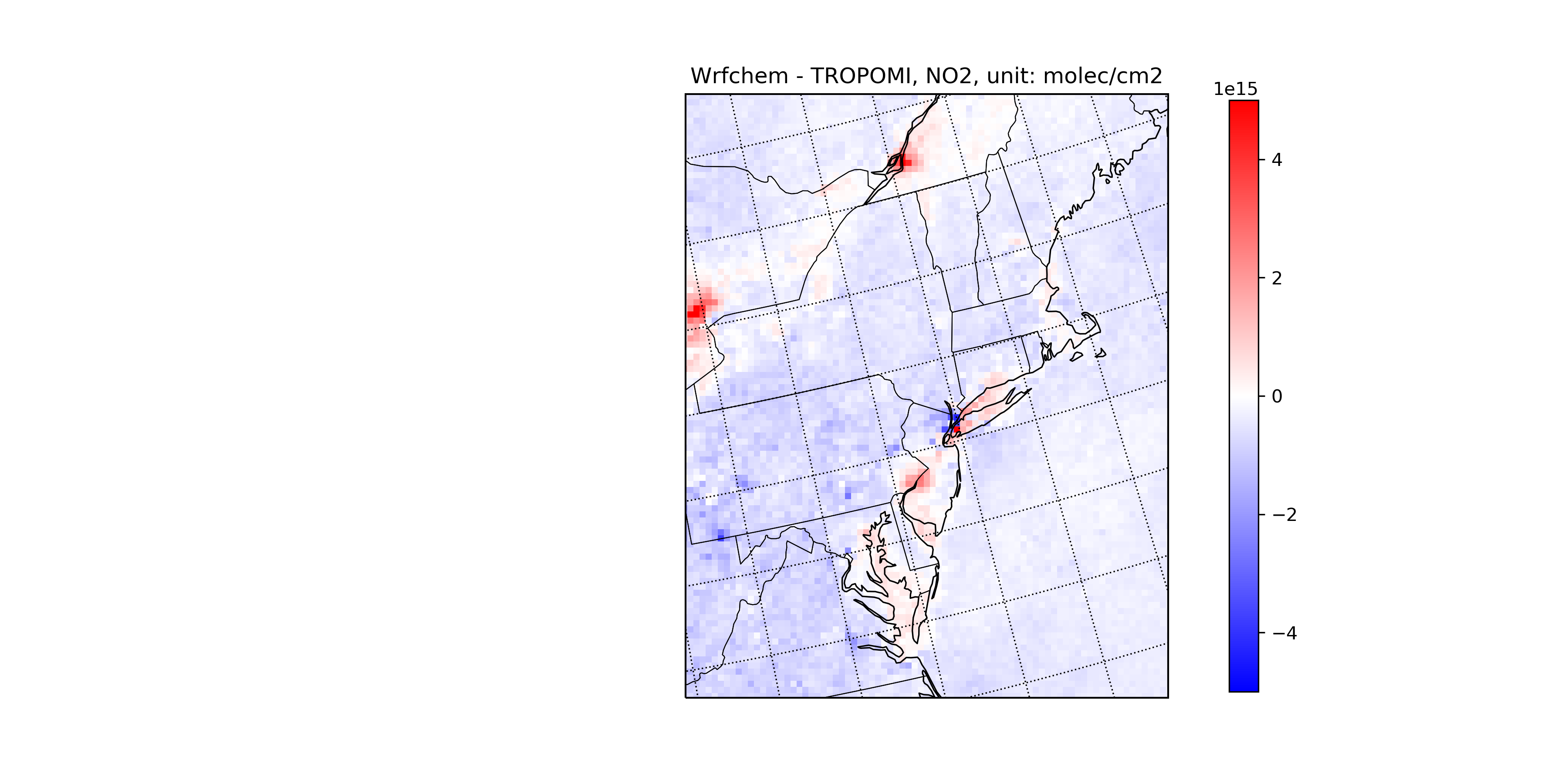 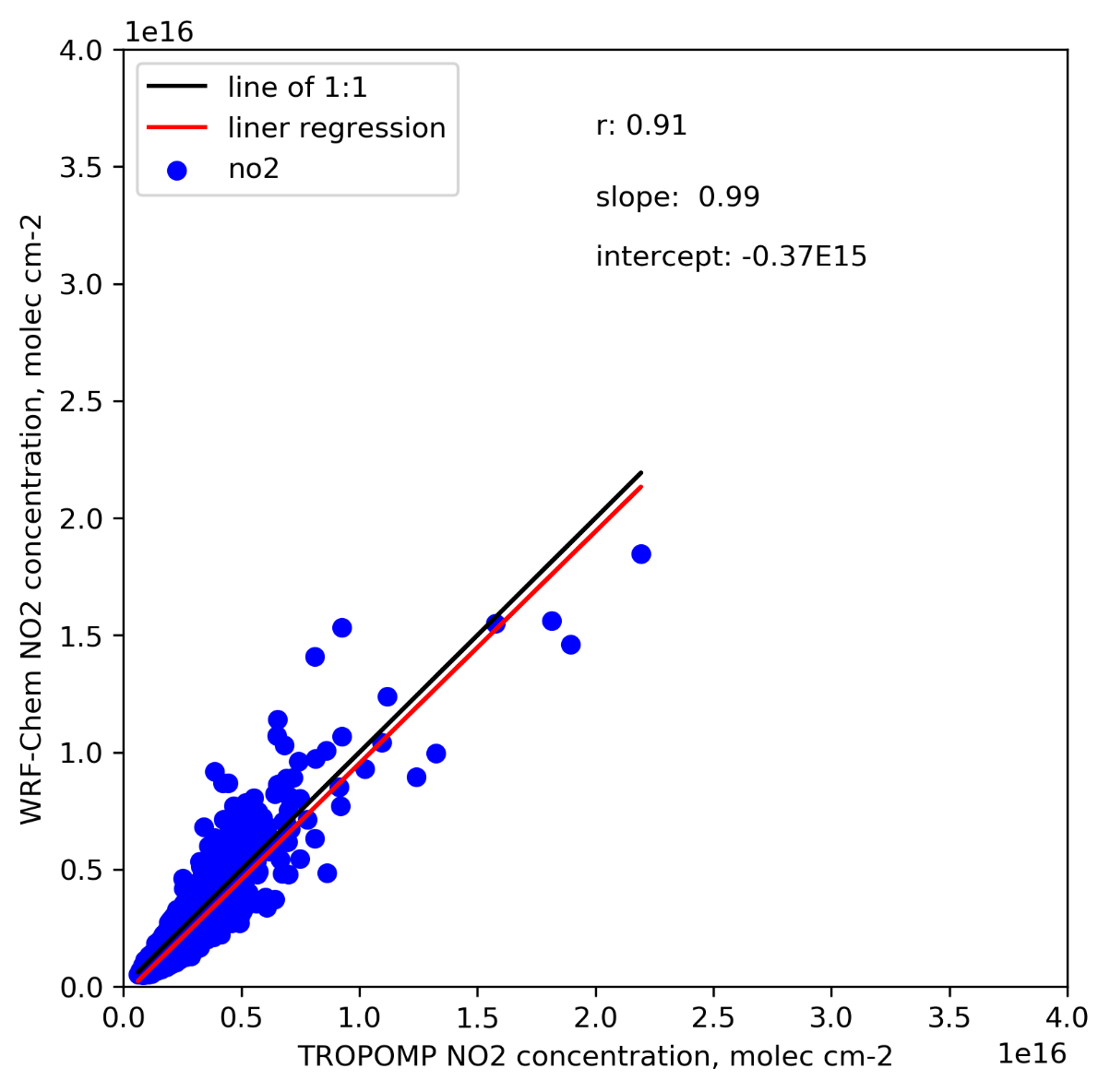 WRF-Chem NO2 (molec. cm-2)
NO2 (molec. cm-2)
Slope = 0.99
r = 0.91
TROPOMI NO2 (molec. cm-2)
WRF-Chem – TROPOMI
Sharper Spatial Features in Model and TROPOMI NO2 Columns
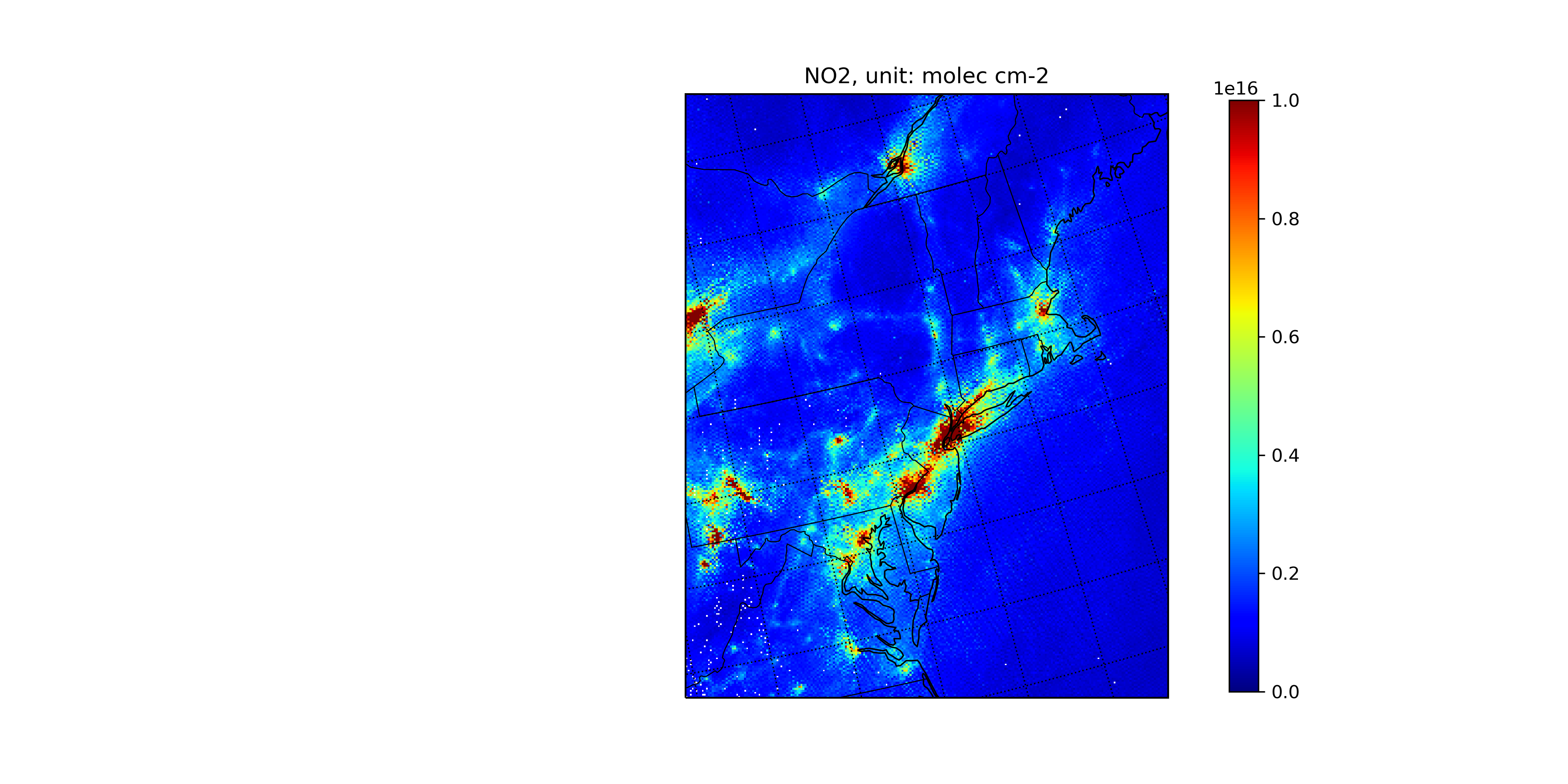 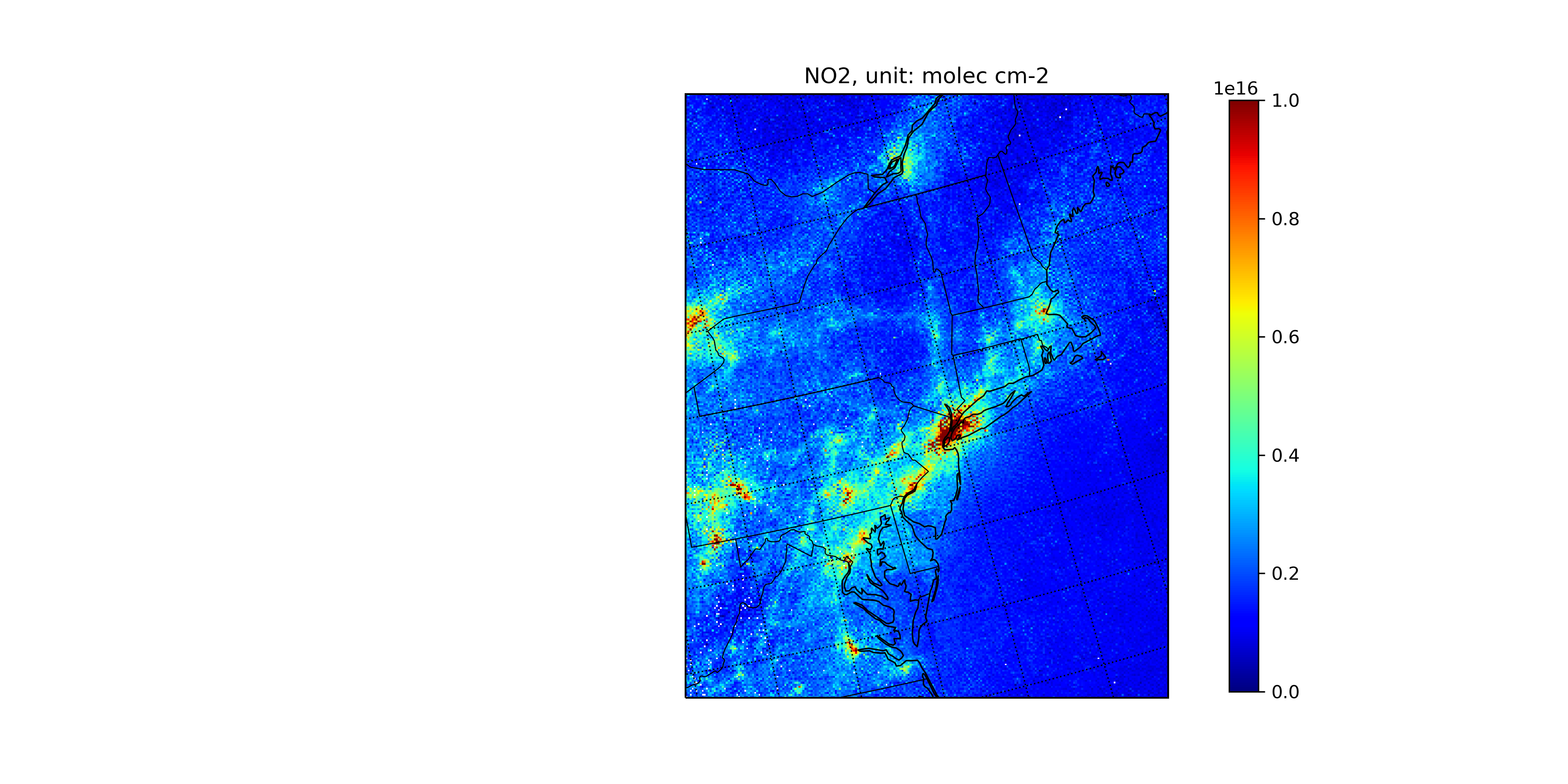 I-95
I-95
NO2 (molec. cm-2)
NO2 (molec. cm-2)
NY Thruway
NY Thruway
TROPOMI (4 km x 4 km)
WRF-Chem (4 km x 4 km)
Model NO2 Higher in Cities and Lower in Rural Areas
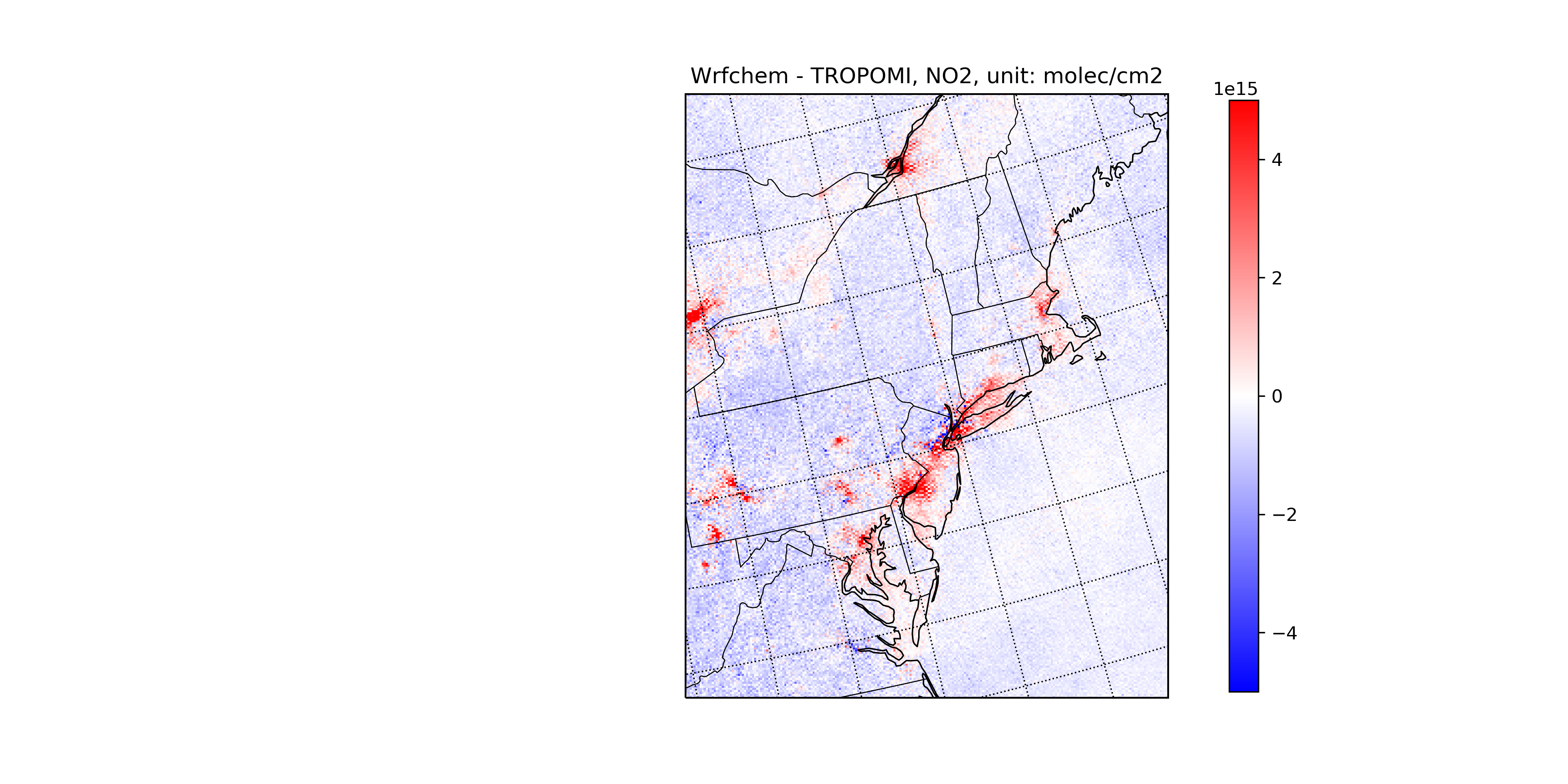 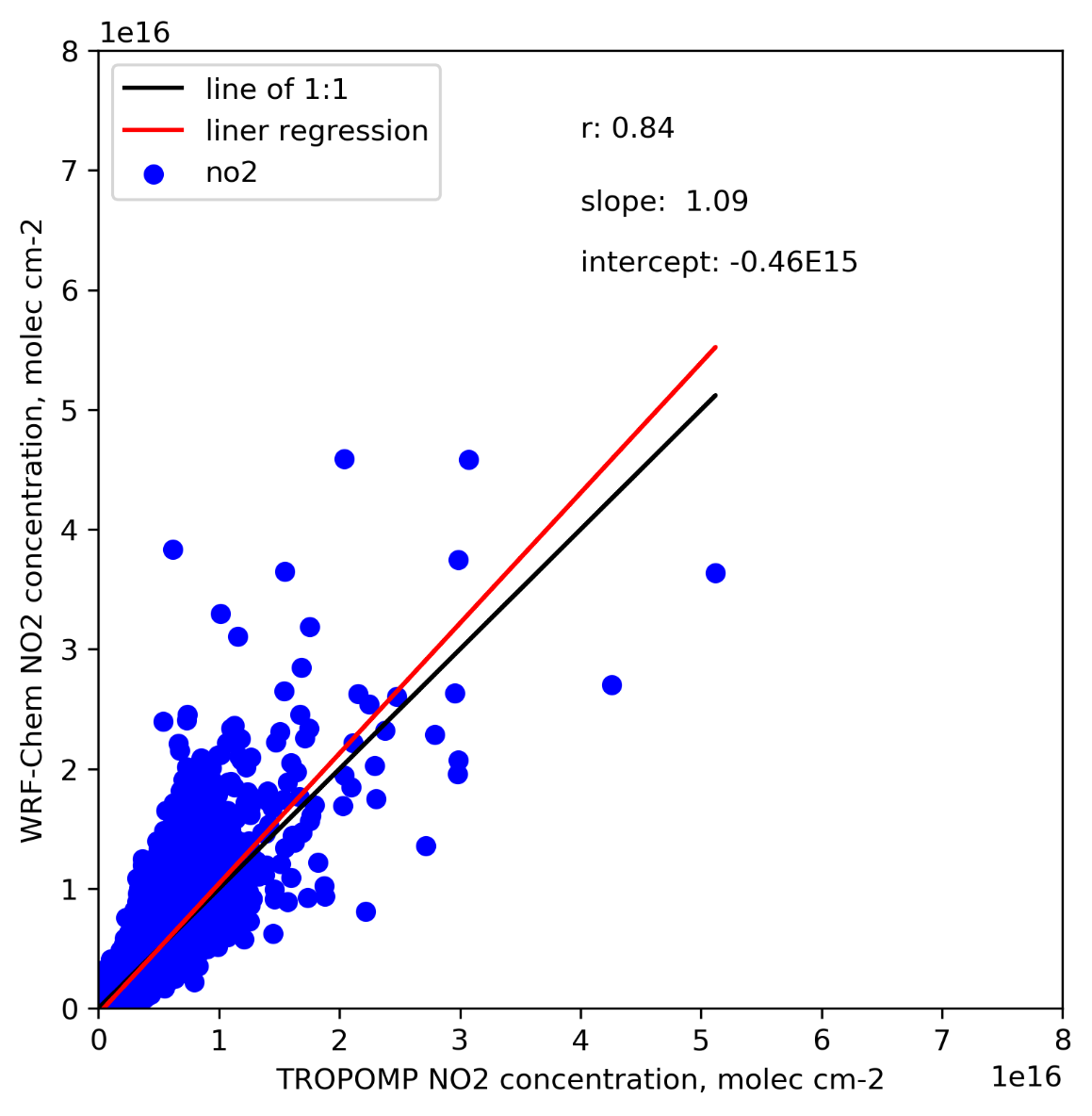 WRF-Chem NO2 (molec. cm-2)
NO2 (molec. cm-2)
Slope = 1.09
r = 0.84
WRF-Chem – TROPOMI
TROPOMI NO2 (molec. cm-2)
Long Island Sound Tropospheric Ozone Study (LISTOS 2018)
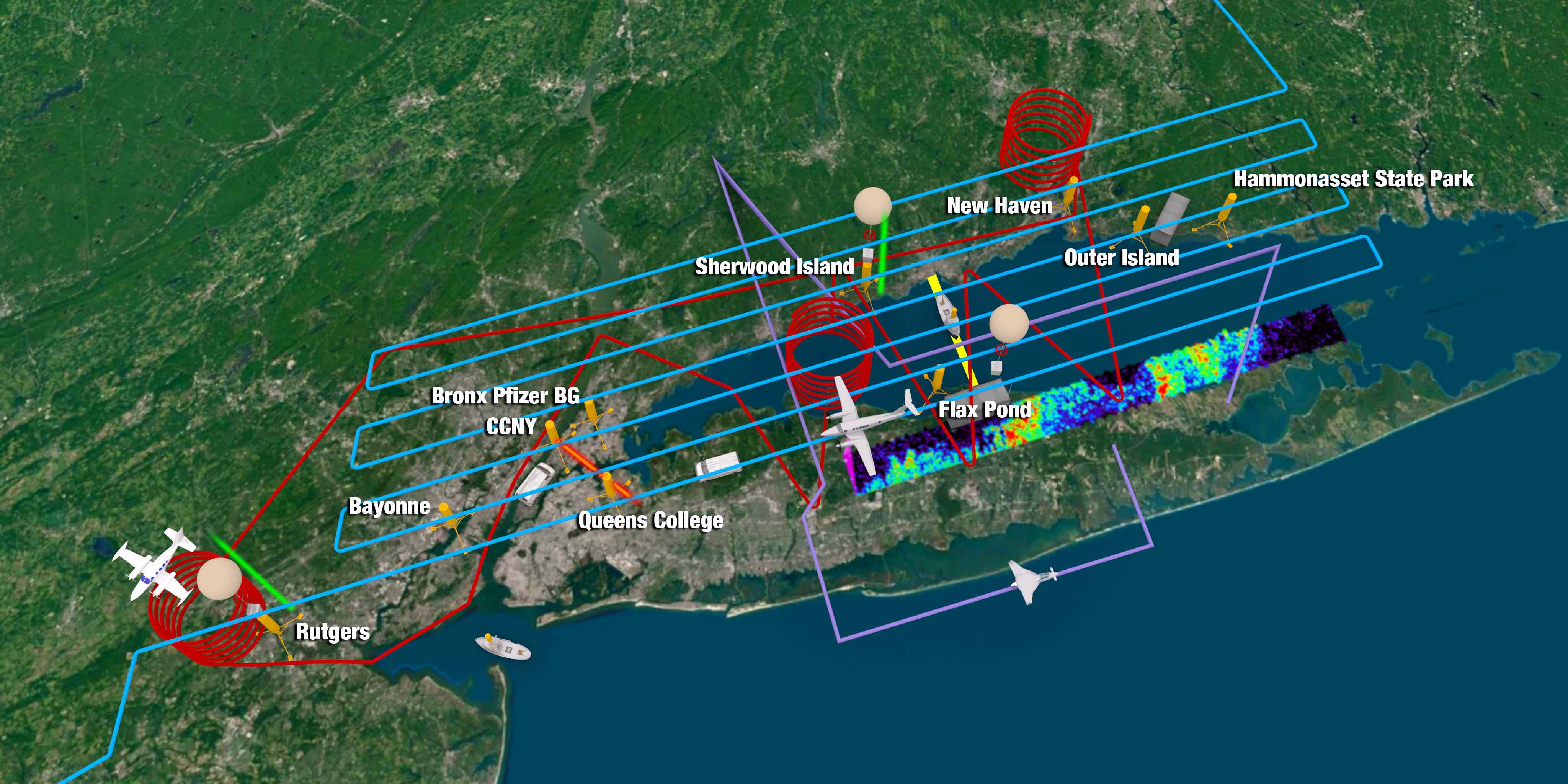 WRF Model Evaluation of NO2 with Pandora Data in NYC Region
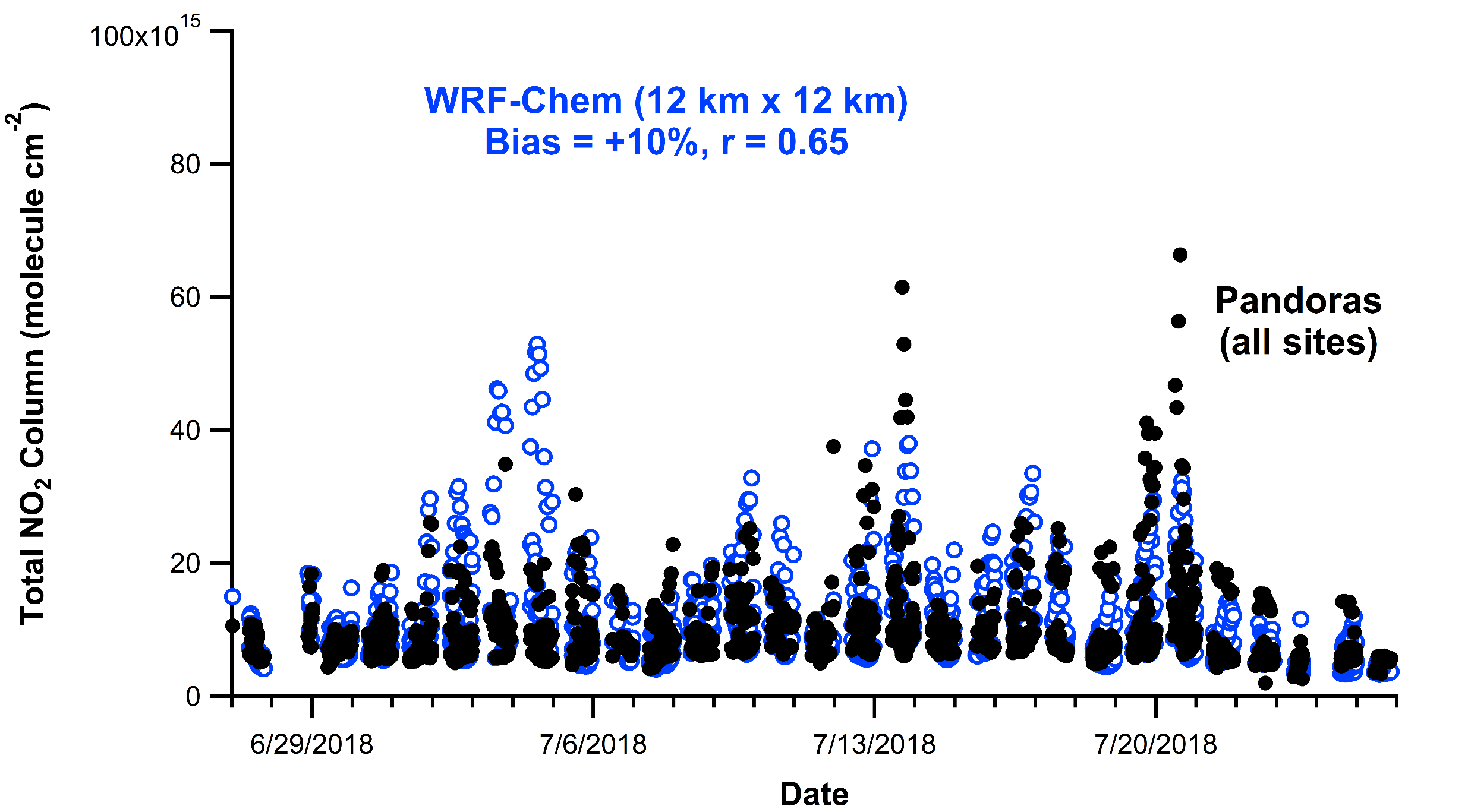 Acknowledgments: Luke Valin and Jim Szykman (EPA), Bob Swap, Nader Abuhassan, Alexander Cede (NASA)
WRF Model Evaluation of NO2 with Pandora Data in NYC Region
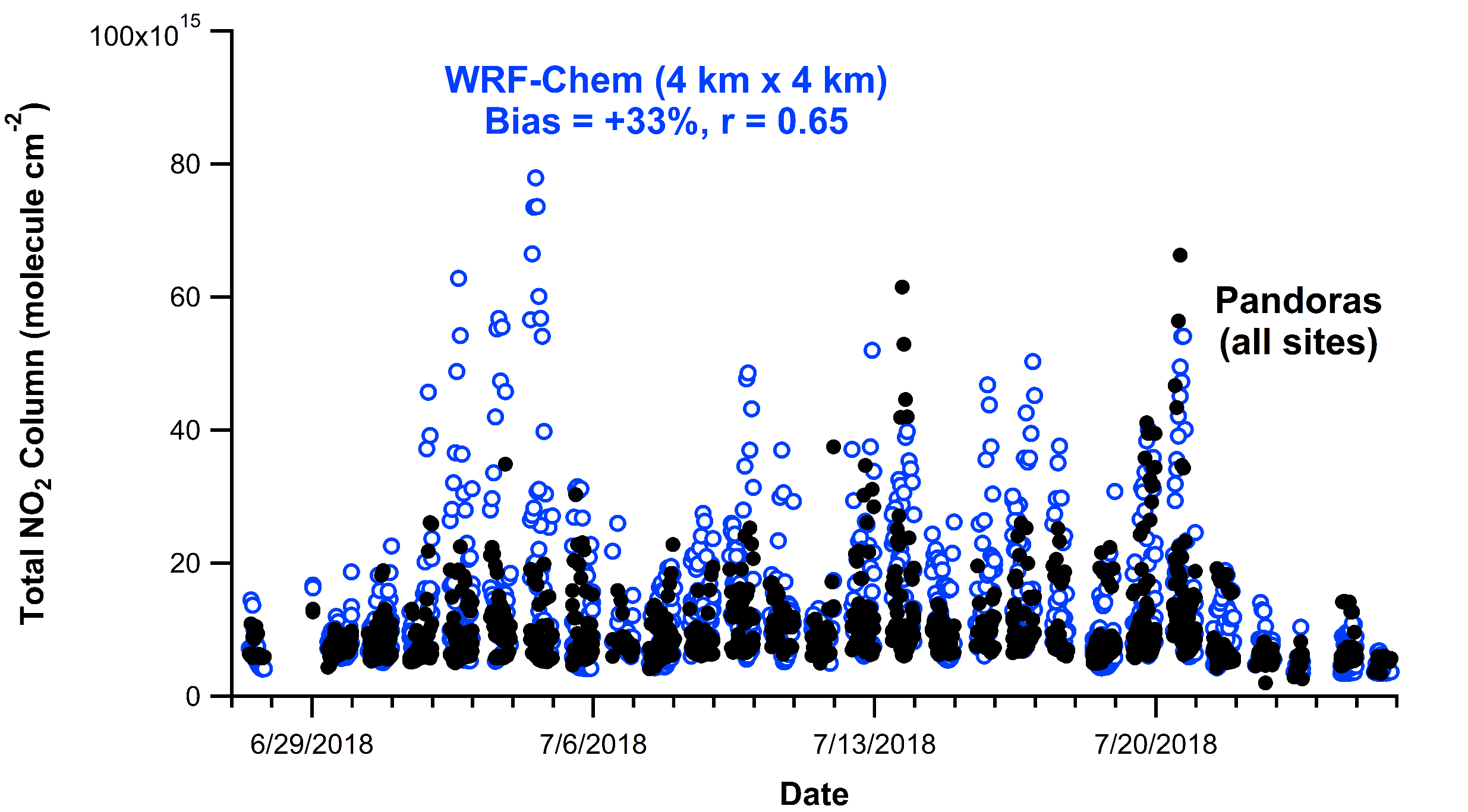 Acknowledgments: Luke Valin and Jim Szykman (EPA), Bob Swap, Nader Abuhassan, Alexander Cede (NASA)
Summary
Differences in 2018 mobile source NOx emission inventories (MOVES2014b vs. FIVE) relatively small compared to previous years

No longer factor of ~2 difference in on-road gasoline emission factor

Updated 2018 NOx emissions over Eastern US consistent with TROPOMI and Pandora NO2 levels

Magnitude of model NO2 within 0-30% of retrievals

(3)	Observations raise potential issues with emissions and modeling

Is New York City plume being transported precisely?

Spatial and temporal allocation of emissions?